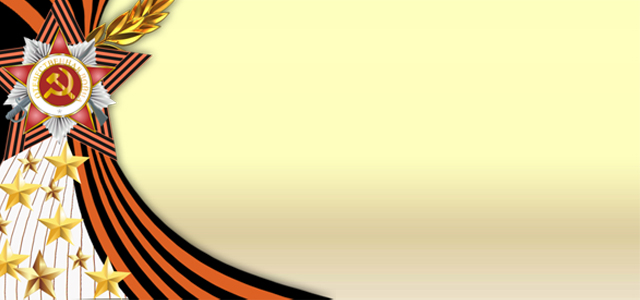 Презентация к 75- летию Великой Отечественной войны.
Сделала Луковникова Оля (7Б класс)
75-летие Победы в Великой Отечественной войне.
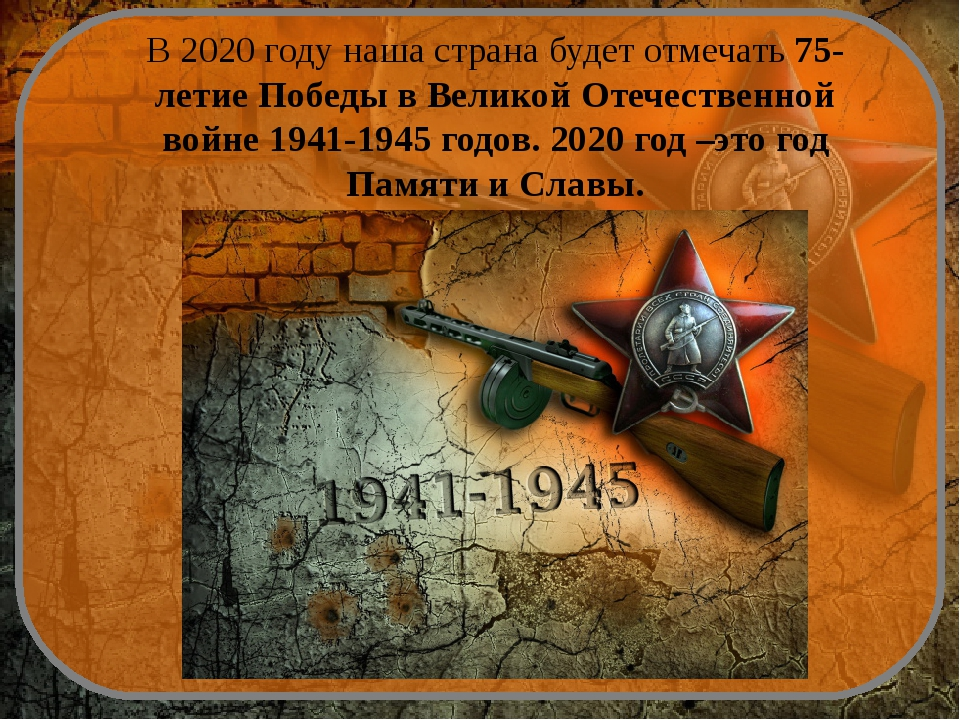 Начало Отечественной войны.
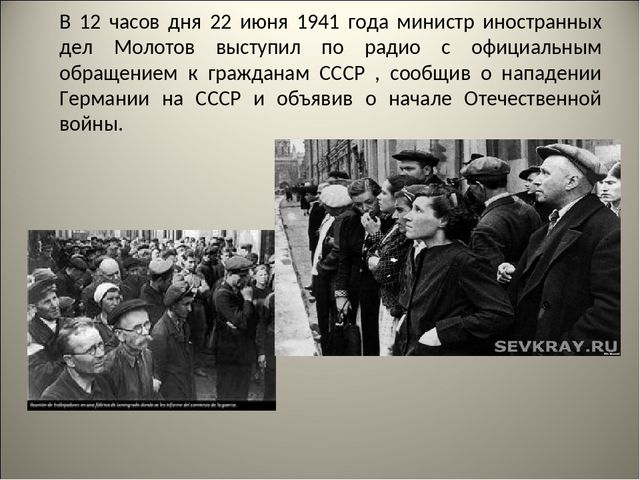 1418 дней и ночей, боролись за победу .
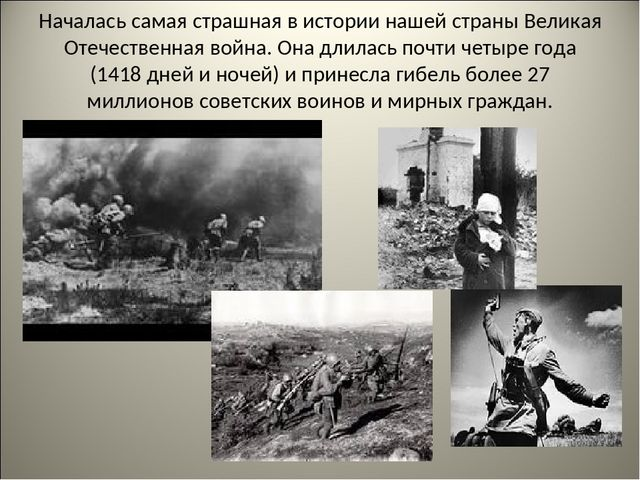 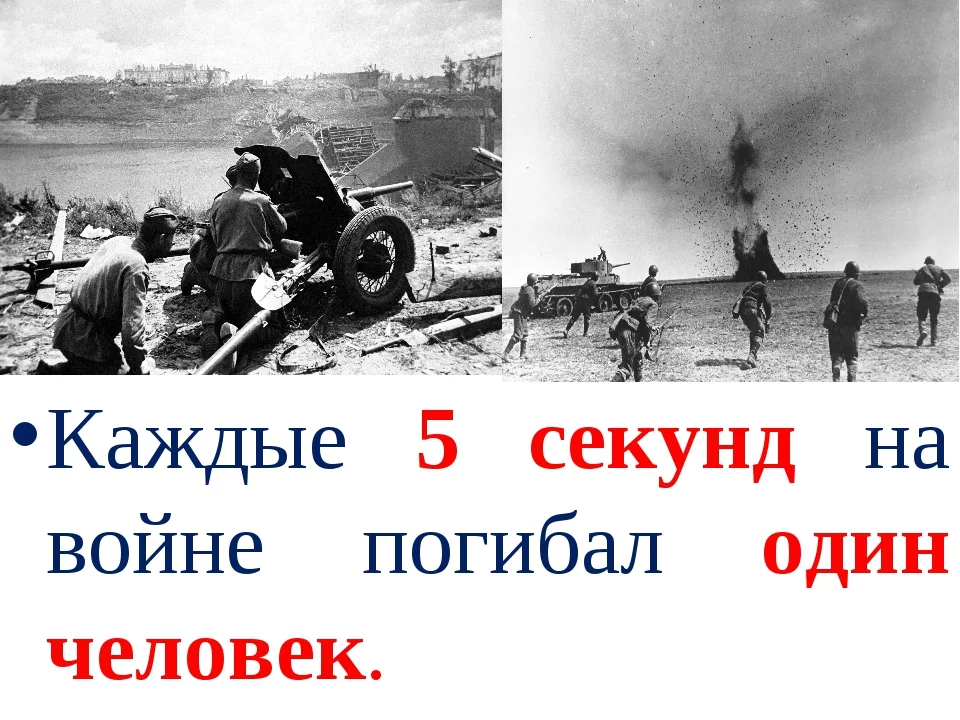 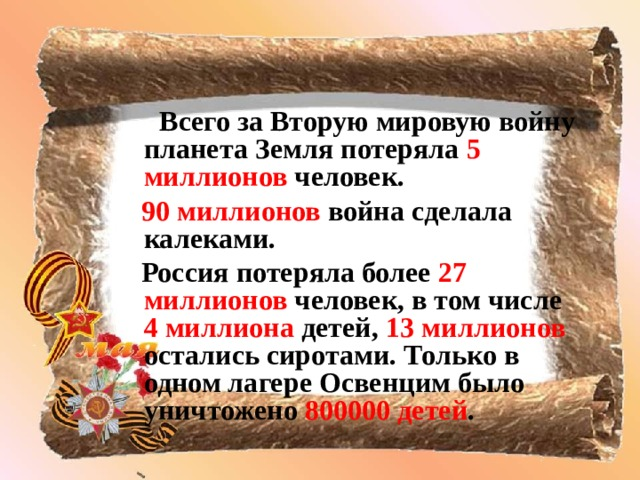 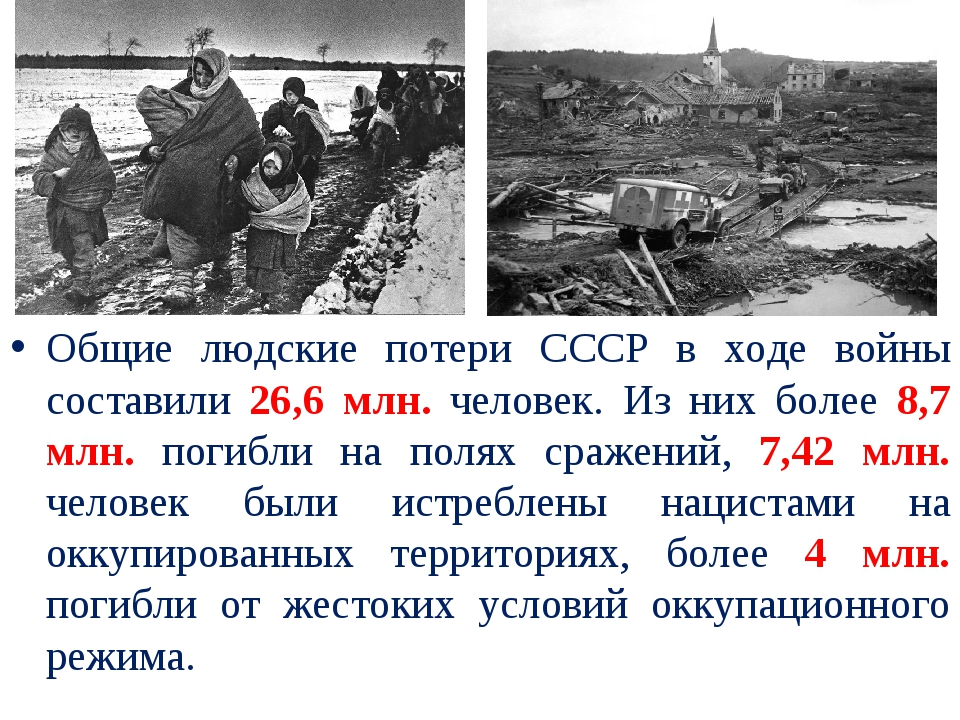 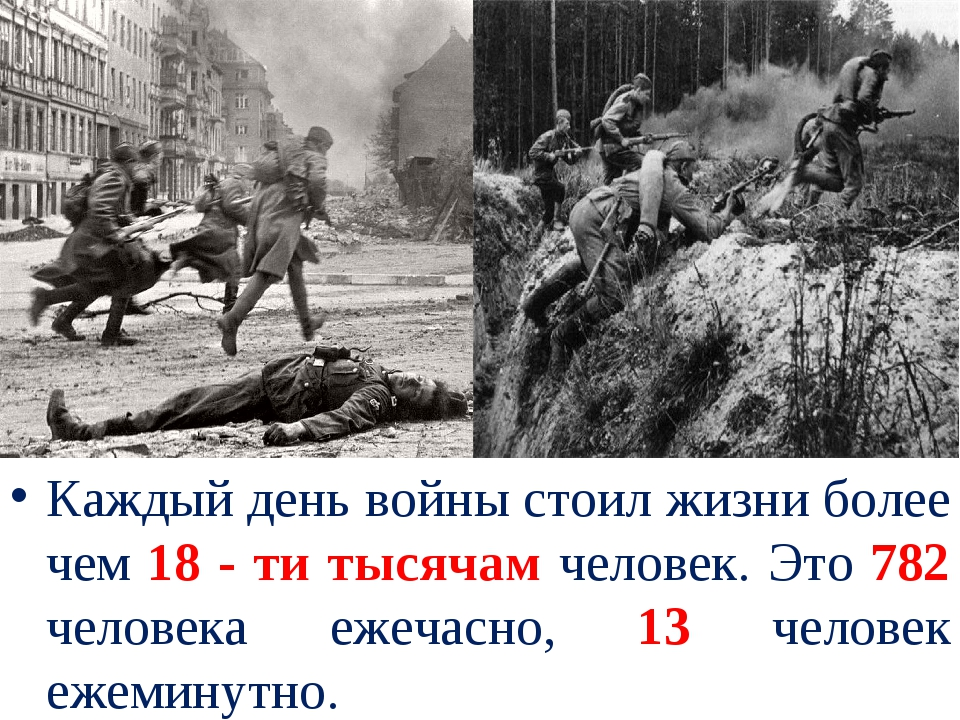 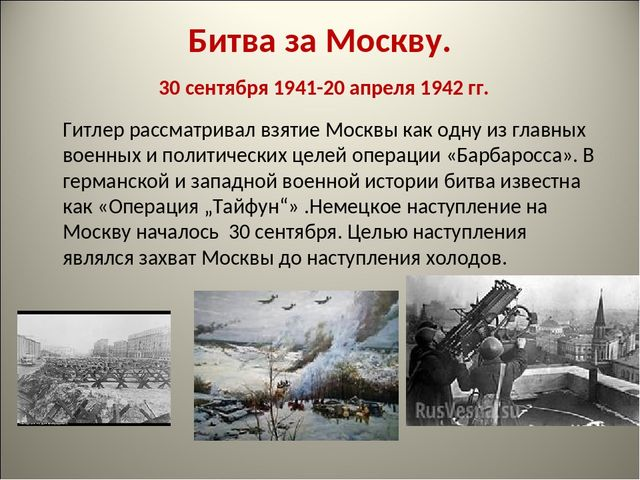 Таня Савичева.
Та самая девочка которая начала вести дневник , с начала блокады в Ленинграде . Почти вся семья Тани  Савичевой погибла в период декабря 1941 года по май 1942 . В её  дневнике девять страниц, на шести из которых даты смерти близких людей- матери, бабушки , сестры, брата и двух дядей. Сама Таня погибла уже в эвакуации. Блокаду пережили только её старшие сестра Нина и брат Михаил, благодаря  которым дневник Тани уцелел и стал один из символов Великой Отечественной войны.
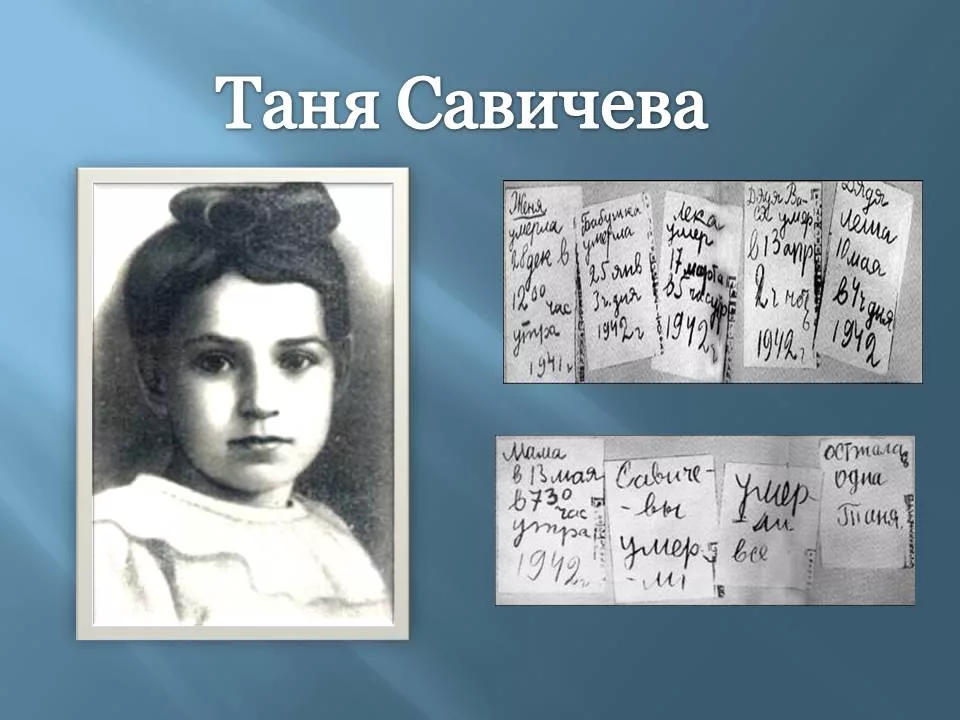 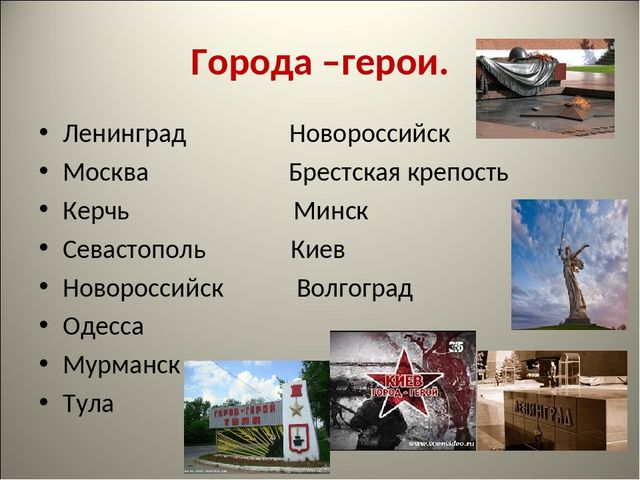 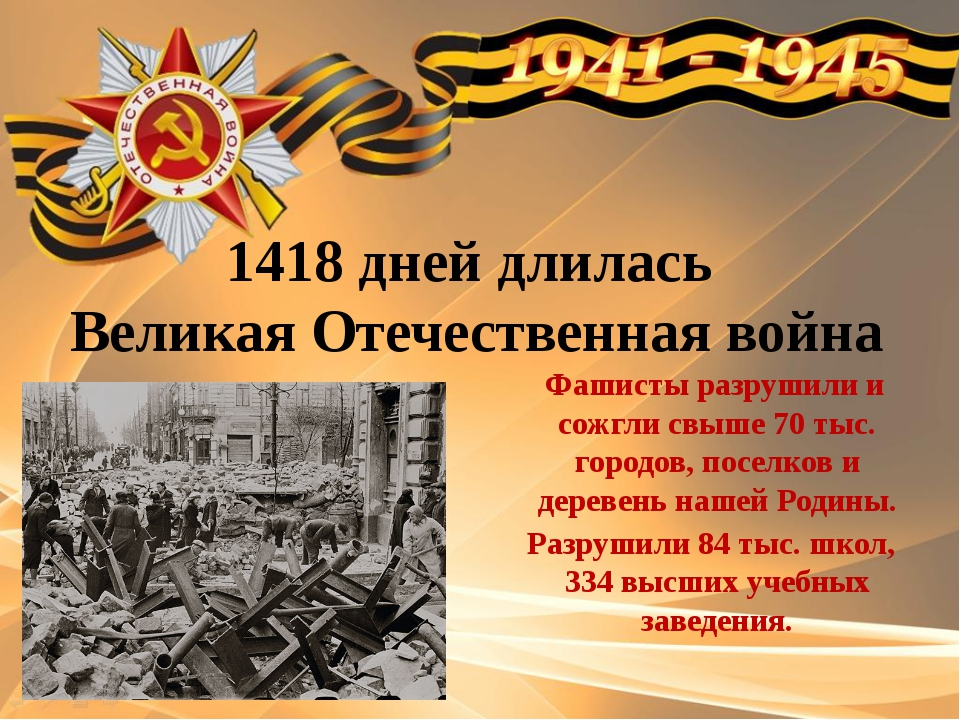 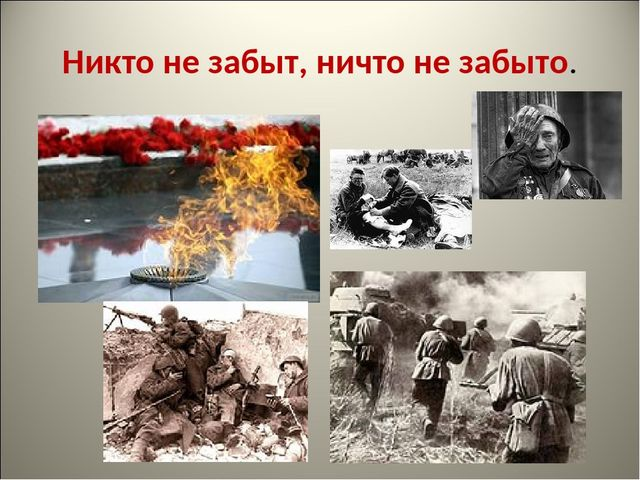 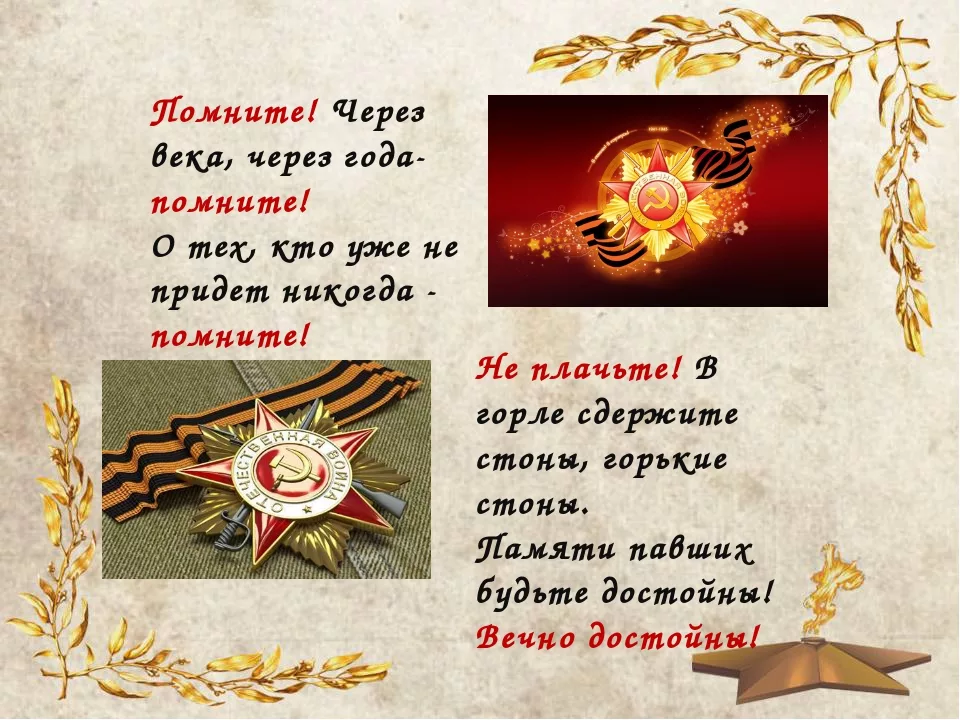 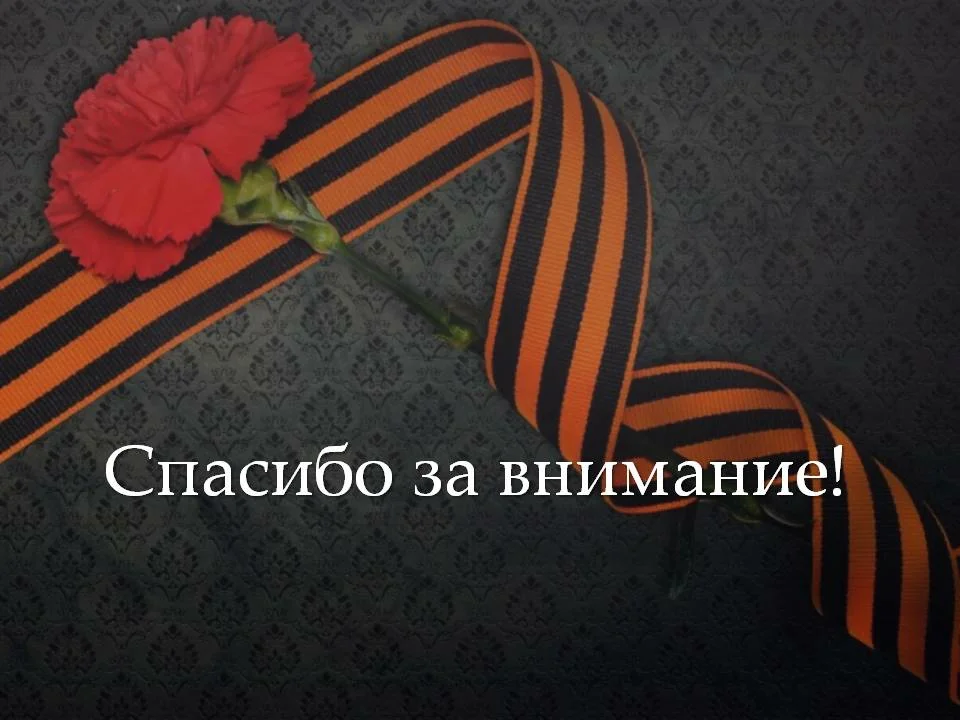